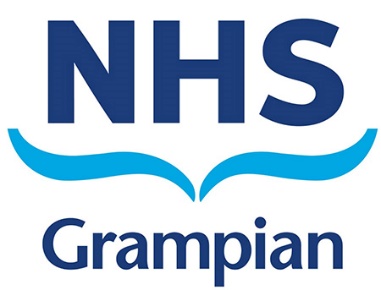 NHS Grampian System Pressures Performance
Data as at 20 July 2022
Contents
Weekly system summary update
Overall G-OPES system pressure metrics
Decrease in level 4
The overall system has mainly been at level 3 for the week to 19th July, decrease in level 4 compared to the previous week

MUSC has consistently reported level 4 for the last week, with the exception of 8am on 14/07

AMH, ISCP and RCH have all reported level 4 on more than one occasion
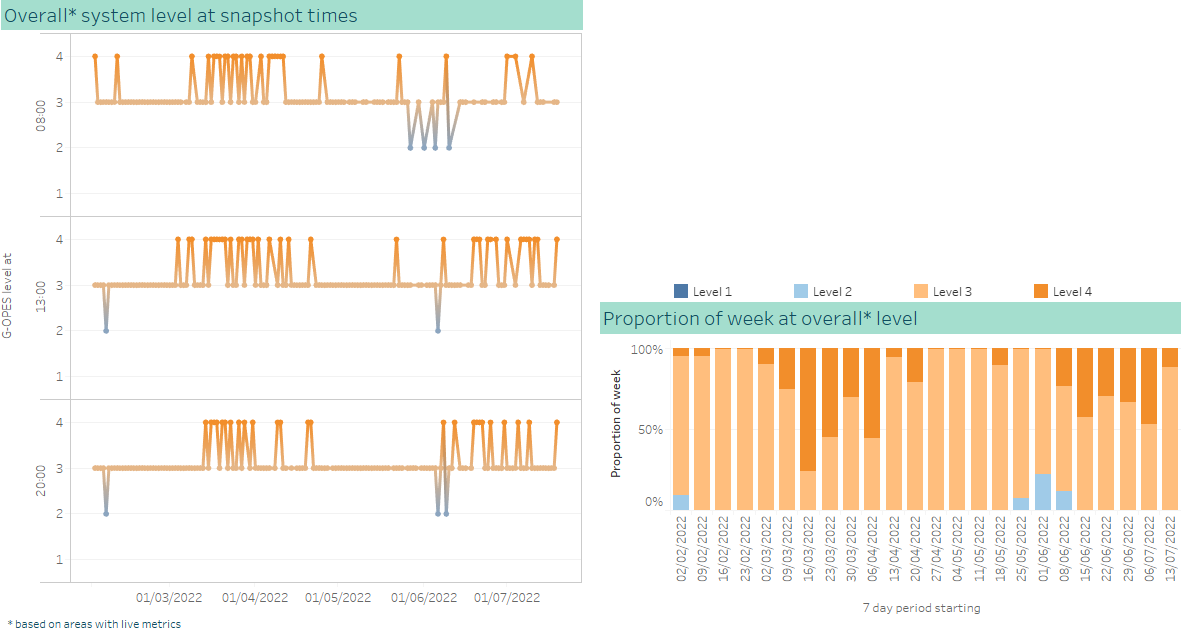 Workforce –  COVID-19 absences
Covid-related absences remain high, but are decreasing
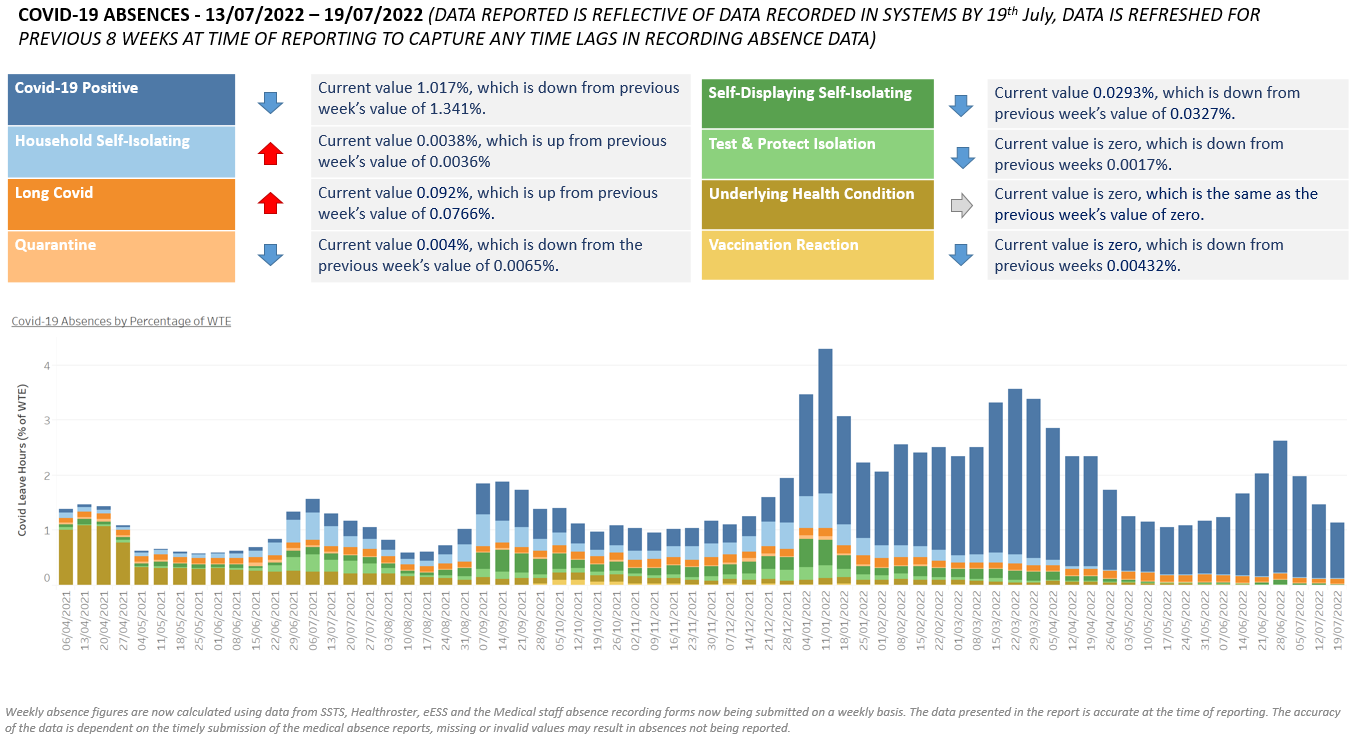 Workforce – all leave
Increase in annual leave in early July
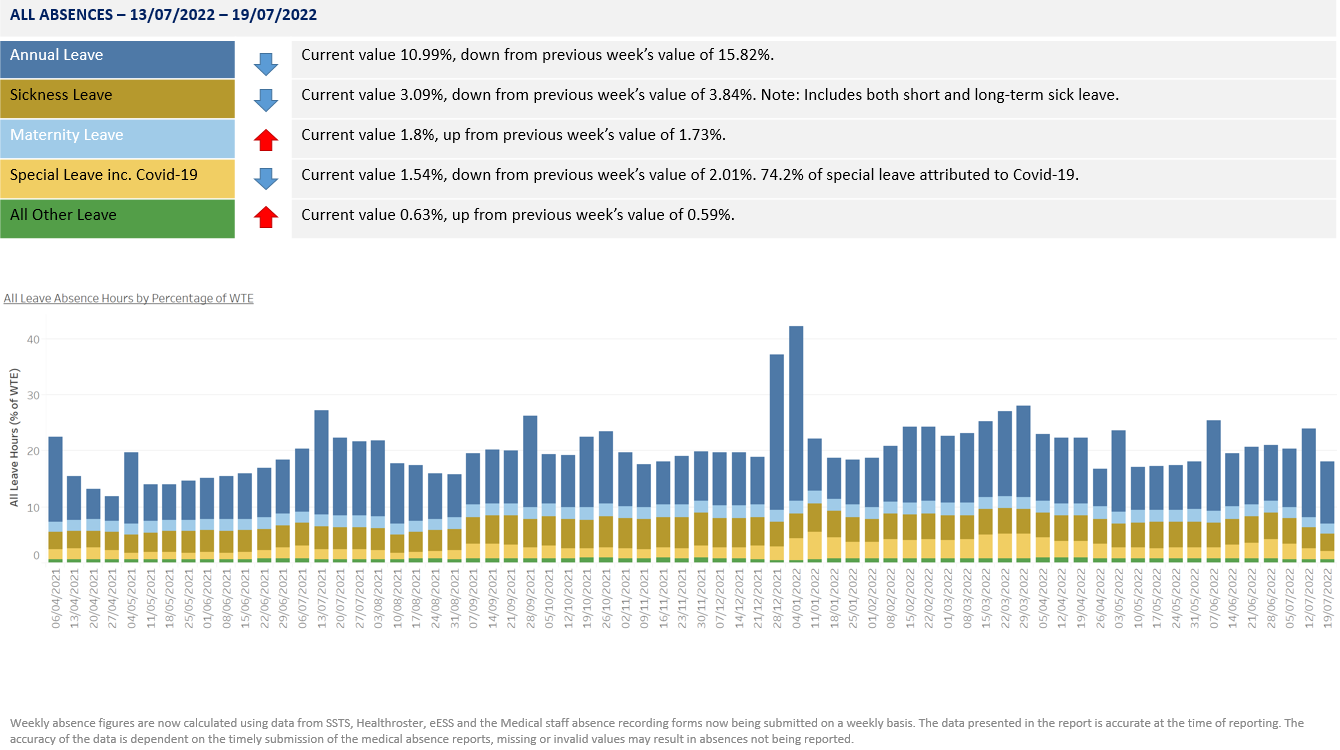 Scottish Ambulance Service turnaround times
ARI 90th percentile turnaround times at new high of 198 minutes
ARI 90th percentile ambulance turnaround time increased again, from 175 to 198 minutes
Dr Gray’s 90th percentile ambulance turnaround time fell again,  from 110 to 83 minutes
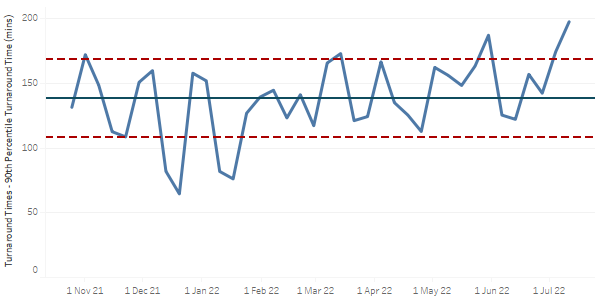 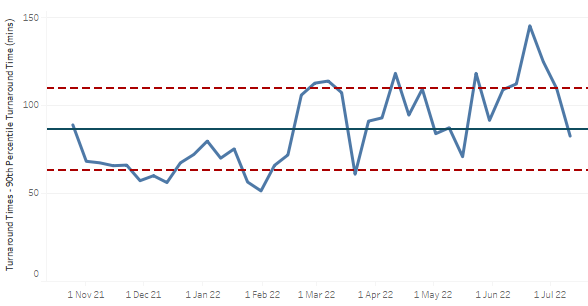 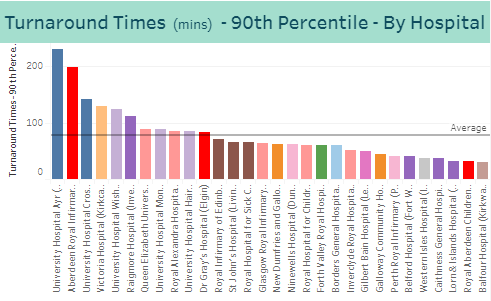 ARI and Dr Gray’s 90th percentile ambulance turnaround times remain above the Scottish average (78 minutes)
A&E 4 hour performance
Fall in 8- and 12-hour breaches at ARI
ARI performance fell from 50.2% to 48.9%
primary 4 hour breach reason remains ‘Wait for 1st assessment’

91  8-hour breaches in the last week, a decrease from 150 the previous week

28  12-hour breaches in the last week, a decrease from 33 the previous week
updated chart not available this week
Dr Gray’s performance improved from 75.9% to 78.1%
primary 4 hour breach reason remains ‘Wait for bed – Non Monitored’

38  8-hour breaches in the last week, an increase from 32 the previous week

13  12-hour breaches in the last week, an increase from 11 the previous week
updated chart not available this week
RACH performance improved from 89.4% to 91.8%
primary 4 hour breach reason remains ‘Wait for 1st assessment’

No  8-hour breaches in the last week, a decrease from 1 the previous week*

No 12-hour breaches in the last week, the same as the previous week
updated chart not available this week
Elective Care – consultant-led Outpatients
Waiting list size increased for fifth consecutive week
The list size has increased by 748 patients, the fifth consecutive weekly increase

The proportion of patients waiting over 12 weeks has decreased, from 46% to 45.4%

The proportion of patients unavailable (all reasons) has decreased from 1.7% to 1.6%

Of the top 20 longest waits, GP Minor Surgery accounts for 19 patients and Urology for 1 patient

The longest waiting patient this week is an unbooked GP Minor Surgery patient waiting 1279 days
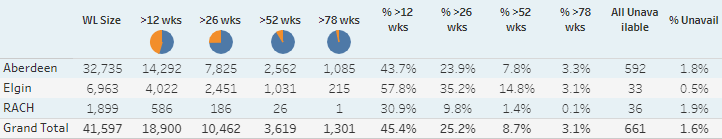 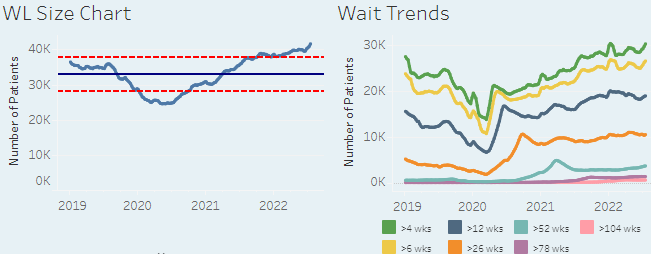 Elective Care – all Inpatients
Waiting list size has increased for the seventh consecutive week
The list size has increased by 188 patients, a seventh consecutive weekly rise

The proportion of patients waiting over 12 weeks fell from 69.5% to 69.1%

The proportion of patients unavailable (all reasons) remains at 2.3%

Of the top 20 longest waits, Urology accounts for 8, Plastic Surgery for 6, General Surgery for 4, Gynaecology for 2 patients

The longest waiting patient this week is an unbooked Plastic Surgery ESCatS 3 patient waiting 1874 days

Overall ESCatS 0&1 Waiting List size showing indication of slight increase (ENT and General Surgery)

ESCatS 1 activity had been increasing but has dropped slightly at the end of June/start of July. The overall ESCatS1 activity level remains higher than in 2019
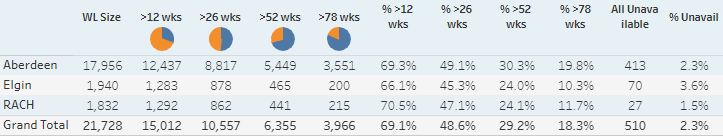 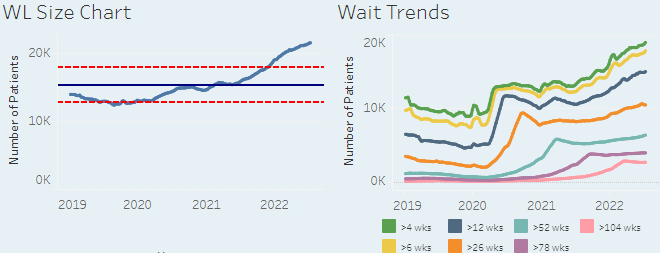 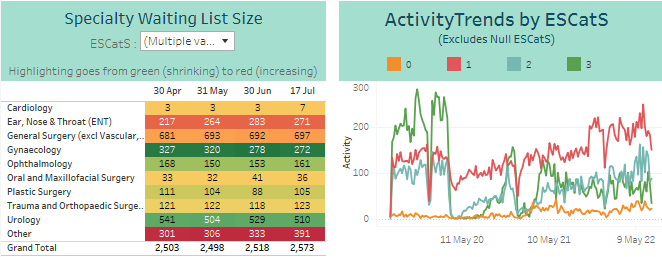 Specialty Waiting List Size shown for ESCatS 0 and 1 patients
Ward Safety Status
Red & Amber RAG status: sixth consecutive weekly increase
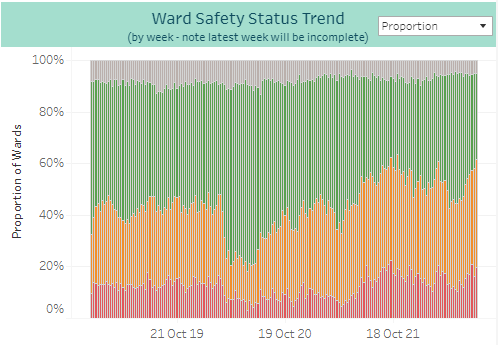 The overall trend data shows for the week beginning 11 July 58.1% of wards reported a red or amber RAG status, an increase from 57.2% the week before

This is the highest level since early March and the sixth consecutive weekly increase

Red RAG status reports decreased from 21% to 16.3% for the same period
Hospital bed occupancy
Remains at very high levels with some areas at, near, or above 100%
ARI occupancy remains at very high levels, and has been increasing through July
Rosewell House occupancy remains very high, at or near 100%
Moray community hospital occupancy remains very high, at or near 100%
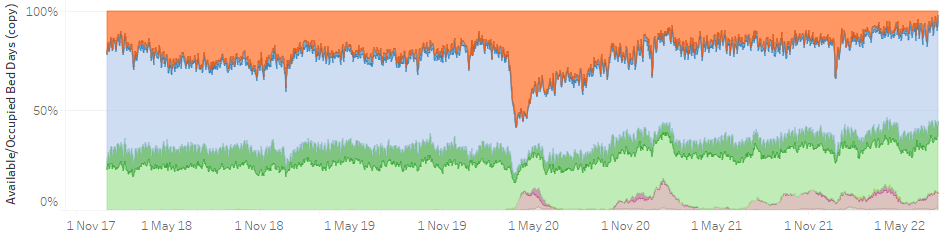 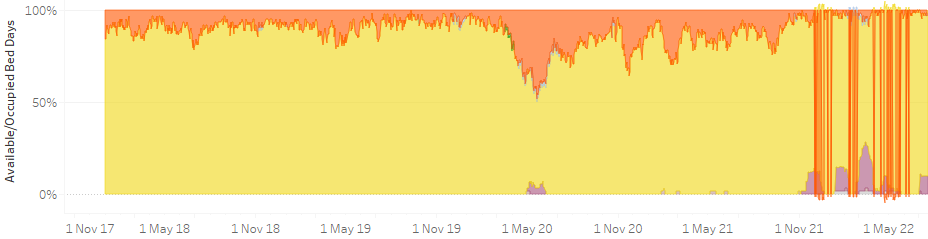 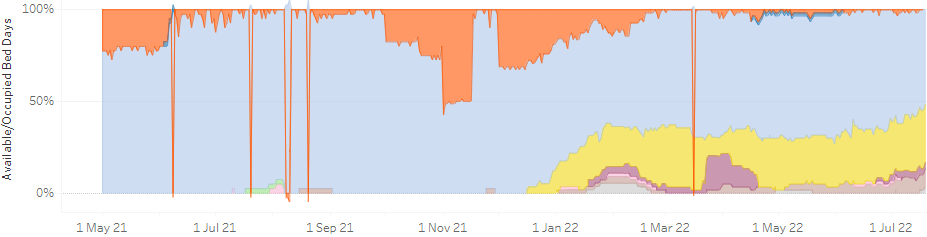 Royal Cornhill occupancy remains very high, continuing to exceed 100% in recent weeks
Aberdeenshire community hospital occupancy remains high
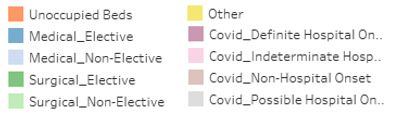 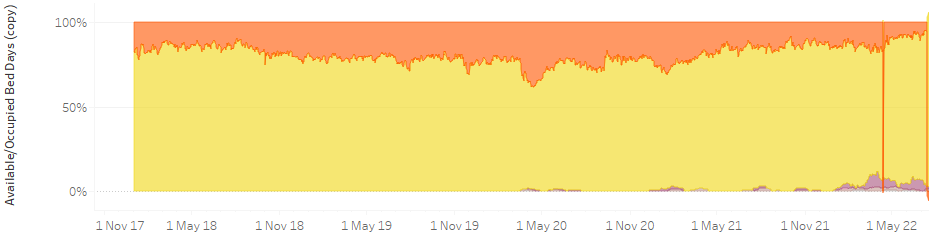 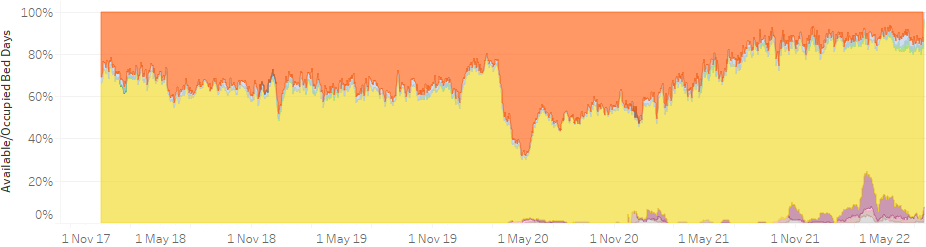 Dr Gray’s hospital occupancy remains very high
Woodend community occupancy remains very high, reaching 100% in the last week
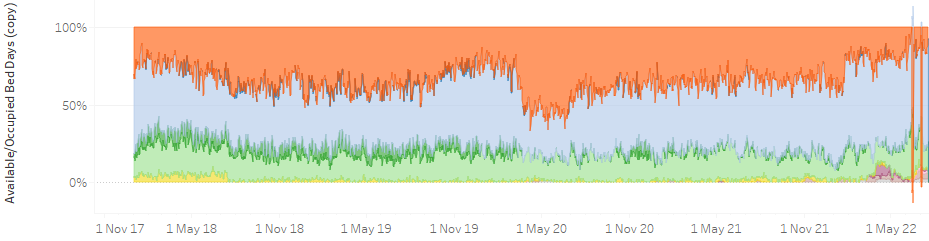 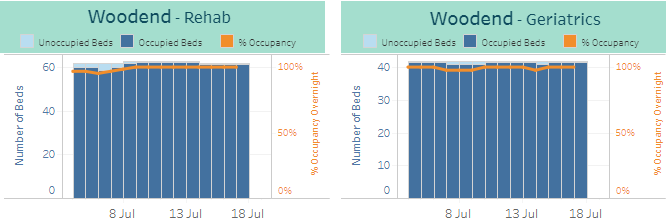 RACH continues to have reasonable capacity available
Dr Gray’s and Moray bed numbers are currently under review
Care Home occupancy
Remains high; 7 homes closed to admissions
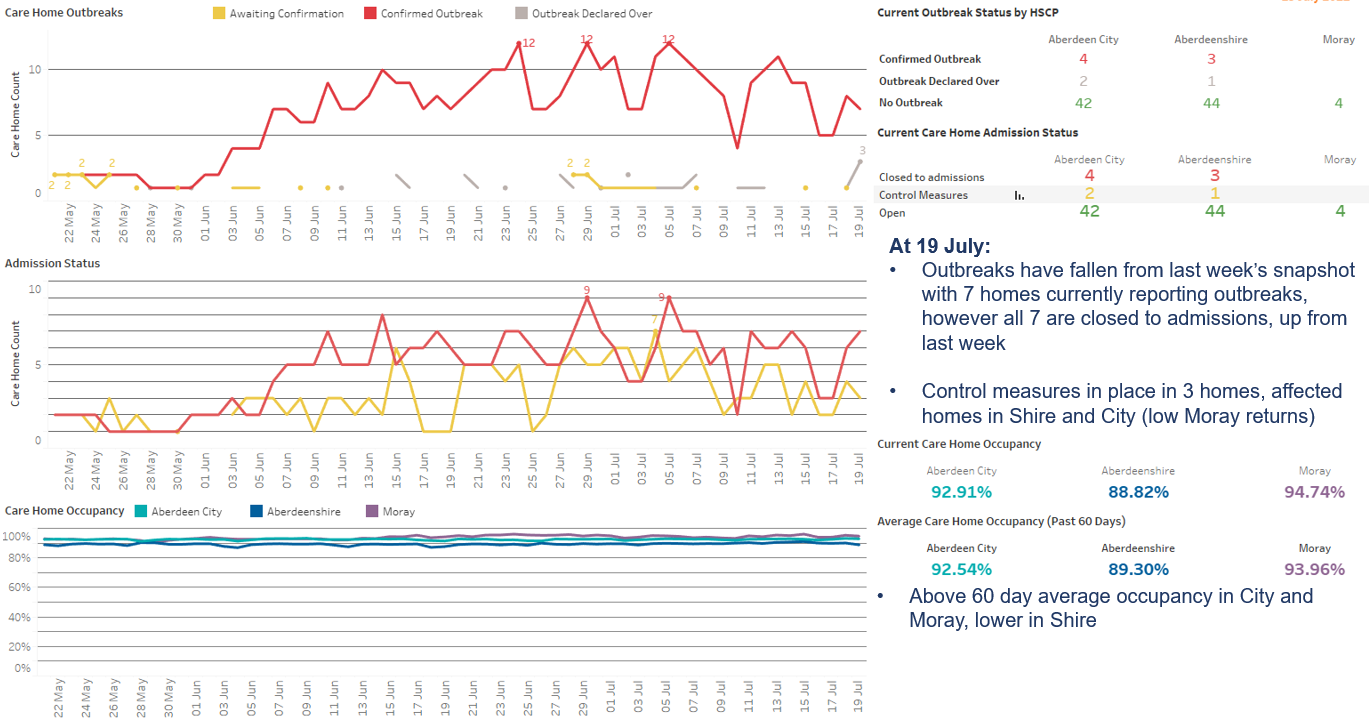 Care home data is from TURAS which is self reported and not assured centrally. Submission rates are not 100% and are lower at weekends.
Delayed Discharges (standard delays only)
Increase in all localities
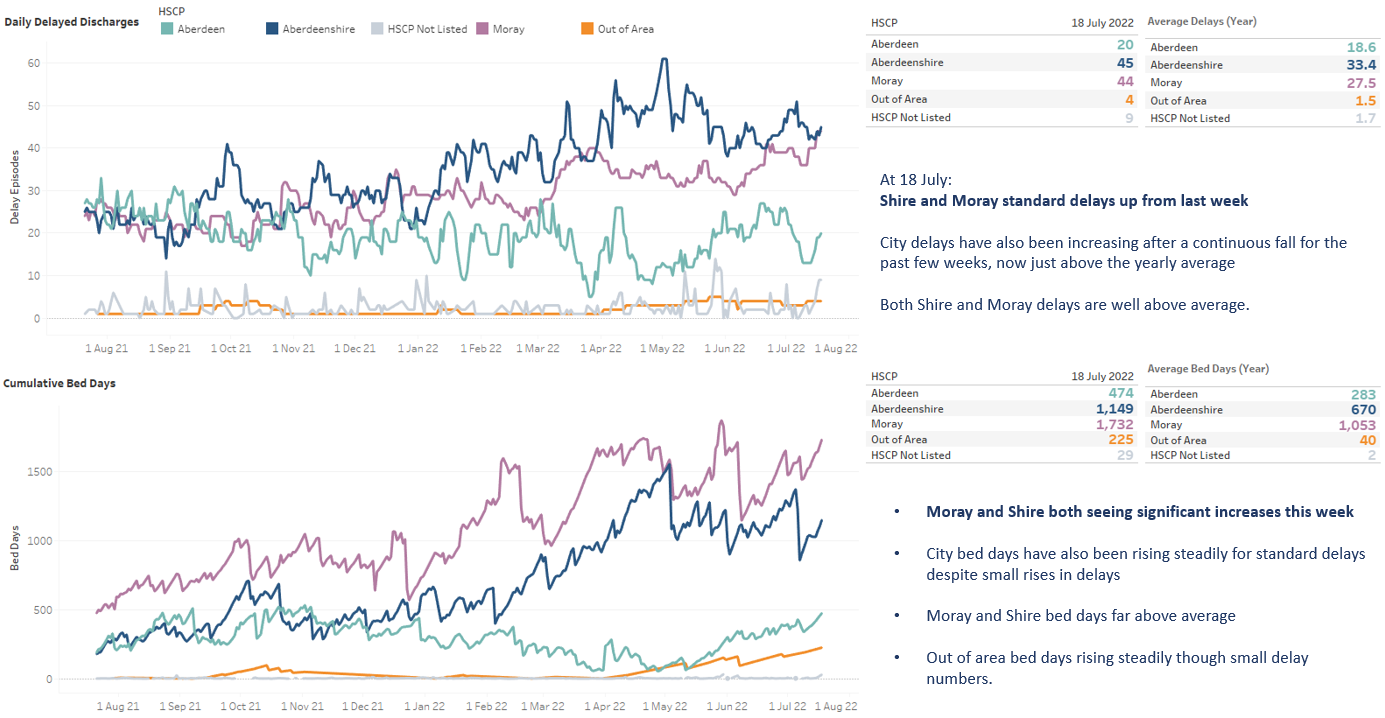 Data shown for standard delays only as complex and Code 100 delays are typically harder for partnerships to control. Delays shown are daily snapshot delays from Trak which are not validated delays.
Delayed Discharges – Reason (standard delays only)
Continued fall in ‘Place Availability’ delays
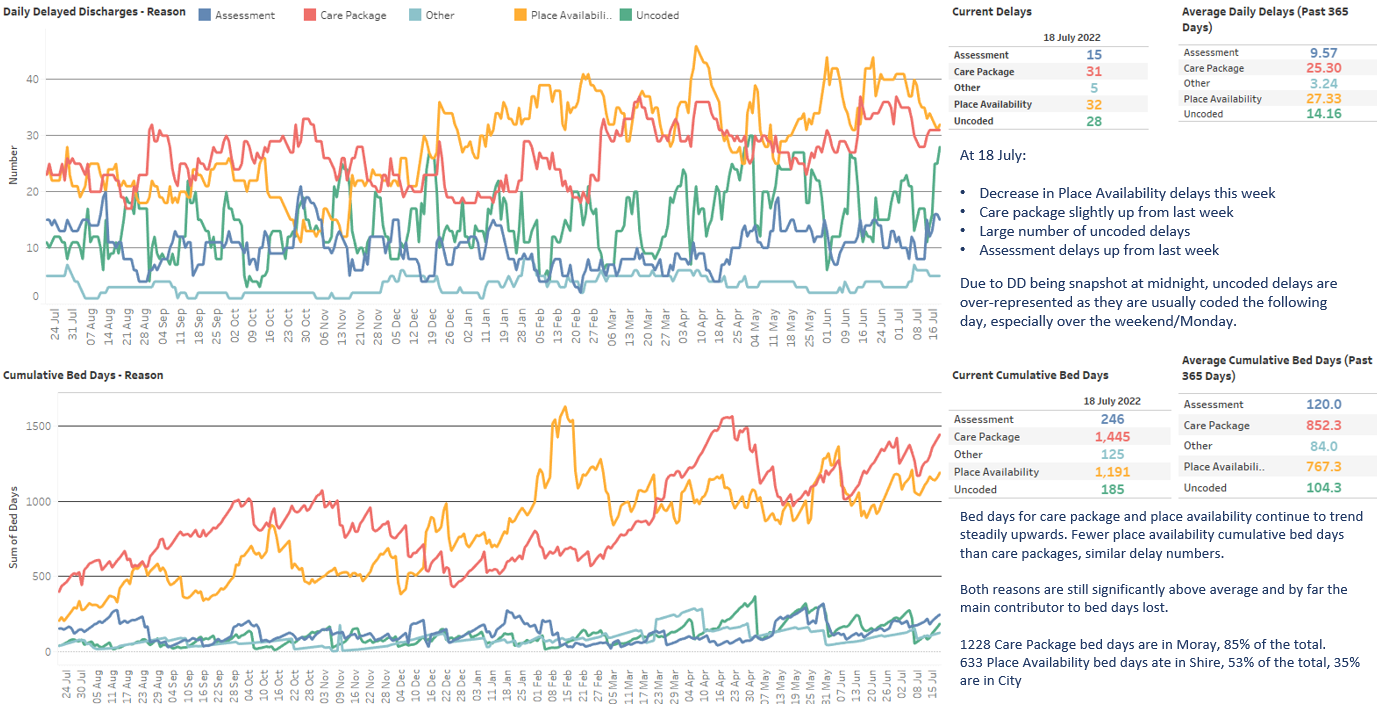 Data shown for standard delays only as complex and Code 100 delays are typically harder for partnerships to control. Delays shown are daily snapshot delays from Trak which are not validated delays.
Aberdeen City Social Care
Hours not provided continue to decrease
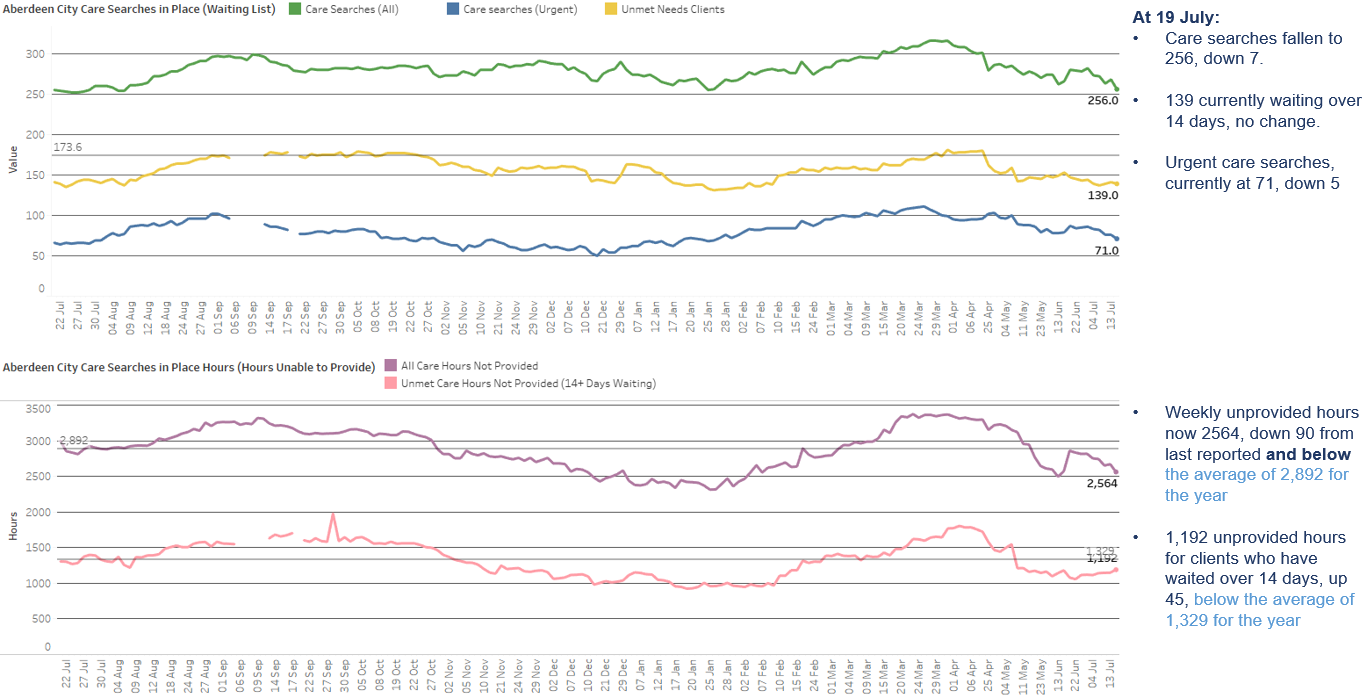 For City, a care search is a record of a case where a care need has been identified but not fulfilled and how many hours of care are required (care search hours). These are weekly hours required per care search.
Aberdeenshire Social Care
Hours not provided continue to decrease
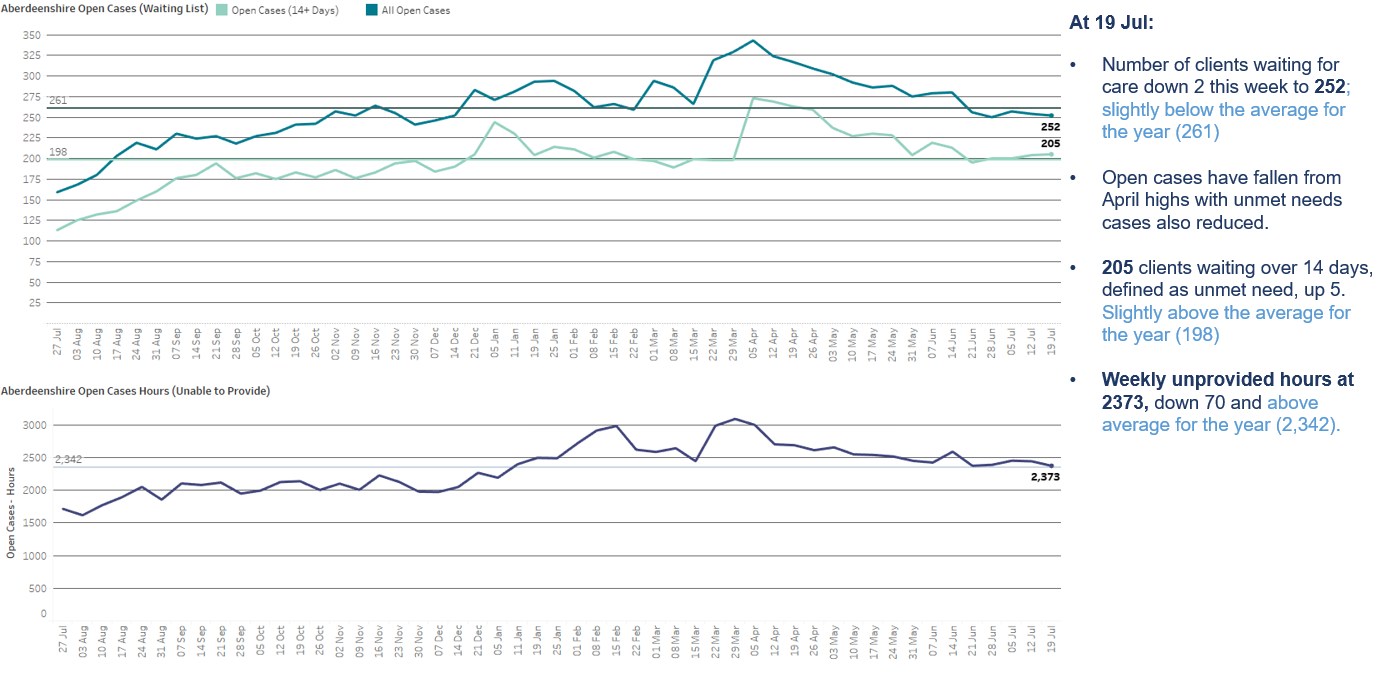 Open cases are where a care need has been identified and recorded on CareFirst. Open Cases hours are the weekly hours assessed as required for each open case. Homecare hours are hours which Shire are currently providing.
Moray Social Care
Hours not provided have increased
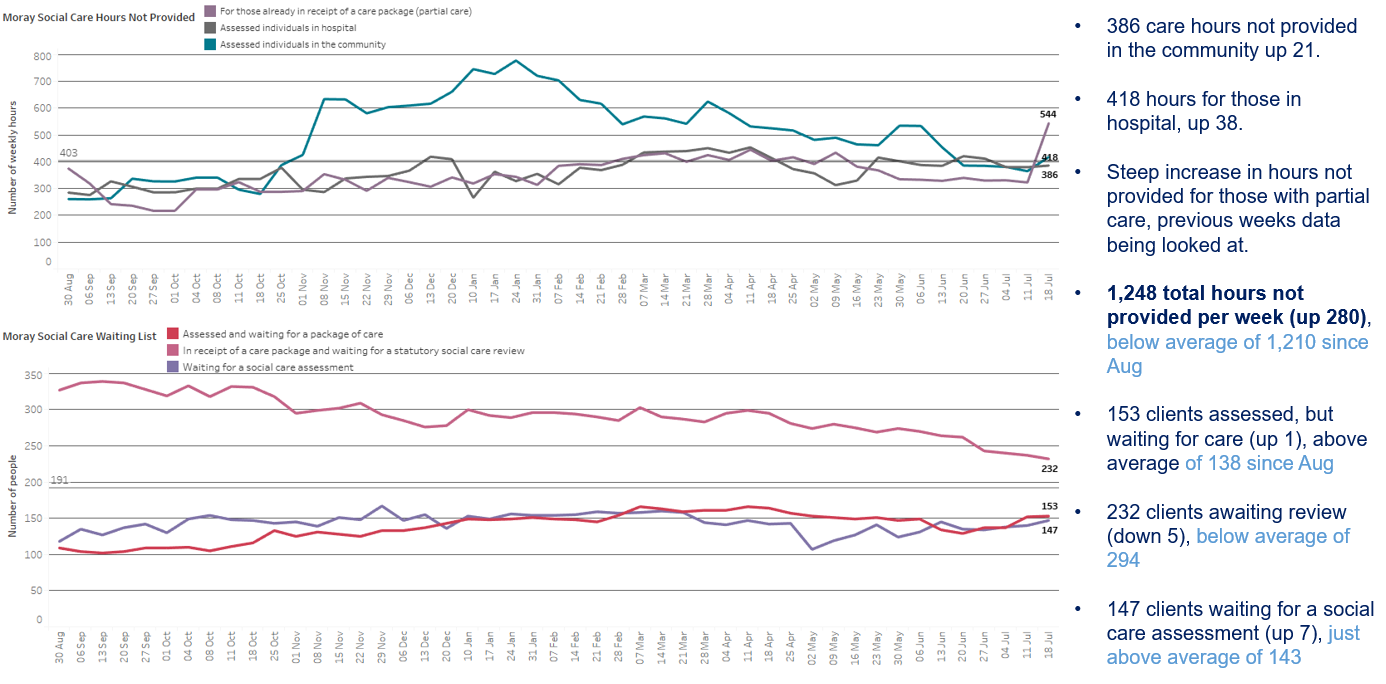 Hours are the number of weekly hours identified as required for that individual. No data is available for length of time on the waiting list to identify unmet need.
Covid summary
Admissions and occupancy remain high
Local case data continue to show a slight fall in recorded positive tests
7-day rate to 17/07 was 216/100,000, which is down from 279/100,000 the previous week and 318/100,000 the week before. This is still higher than the rates seen during May and early June
As always, case numbers need to be interpreted cautiously due to far less testing being carried out in the community. Testing may be further impacted by the school holiday period, which could act as a disincentive to testing

The national ONS survey shows an ongoing rise in cases in Scotland in the week to 7th July, with approx. 1 in 16 in Scotland estimated to have COVID over a 7-day period
The rise may be slowing: it was 1 in 17 the previous week, and 1 in 18 the week before) 

NB there is a 15-25% under-ascertainment of Covid infection among hospital admissions since April 2022. This is due to home LFD tests not being logged and no test on admission

Hospital admissions remain high and continue to show a fluctuating pattern
82 covid admissions in the 7 days to 19/07, the same level as a week prior but with a rise and fall in between. This is still higher than admission levels in May and early June
There were 17 admissions FOR covid (probable and definite) in the 7 days to 19/07, compared to 18 the previous week; the majority of admissions remain WITH covid (not hospital onset)
Hospital occupancy remains high, with signs of a plateau
At 19/07, 108 occupied beds (vs 112 a week previously)
19 of these were admissions FOR covid (compared to 21 a week previously). Of those WITH covid, 33 are definite or possible hospital onset (compared to 28 a week previously) and 54 not hospital onset (compared to 63 a week previously)
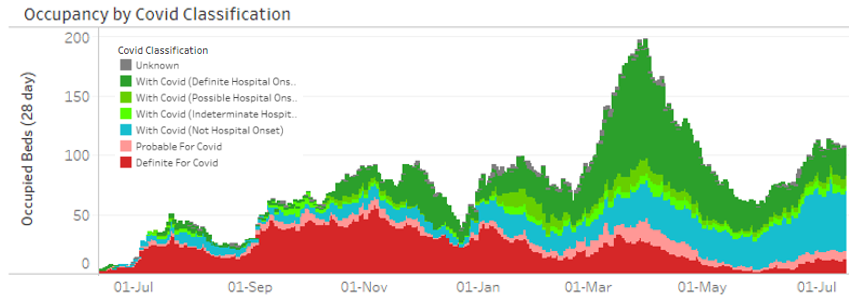 Infection Prevention & Control Ward Closures
Ward closures decreased to 4
Ward closures due to Covid infection controls
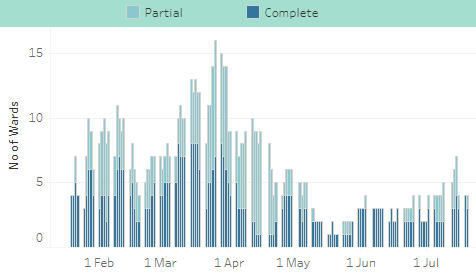 As at 19/07, 4 ward closures due to Covid infection controls

The number of ward closures increased to 7 last week but has since fallen back to 4

All current ward closures due to a suspected or confirmed outbreak of infection are Covid-related